Индивидуальный образовательно-реабилитационный маршрут как средство интеграции образовательного и реабилитационного процессов для детей с ОВЗ
Маршрут школьника
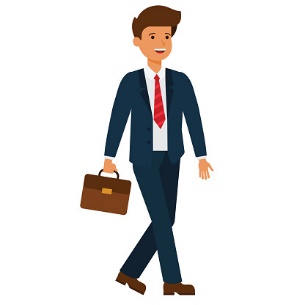 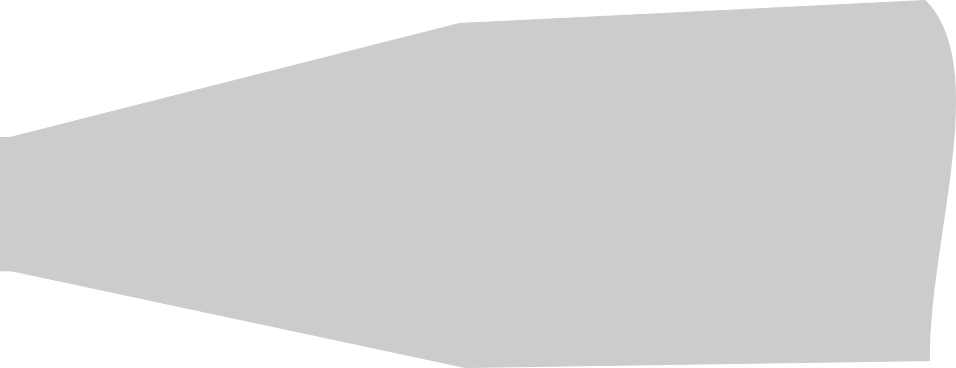 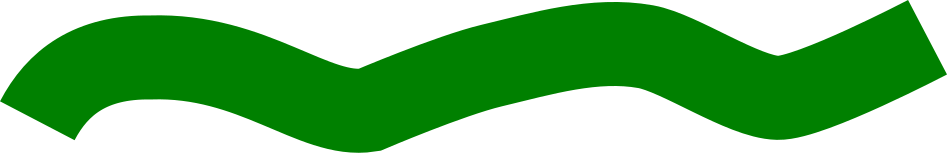 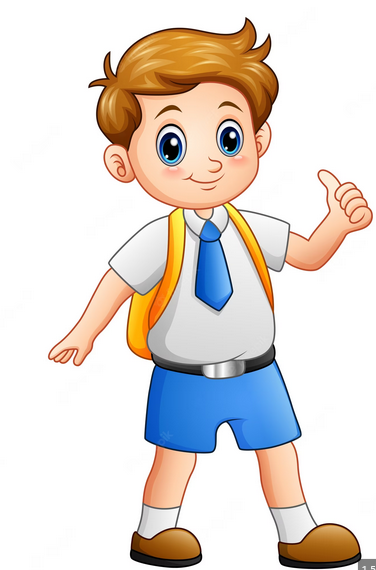 образование
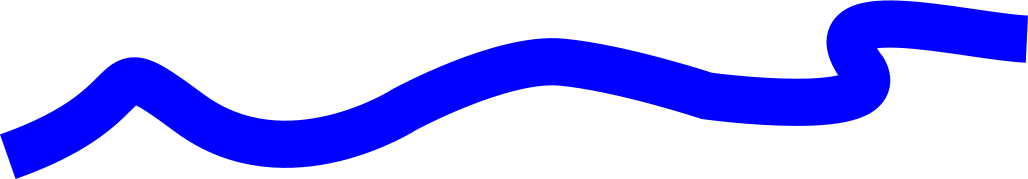 реабилитация
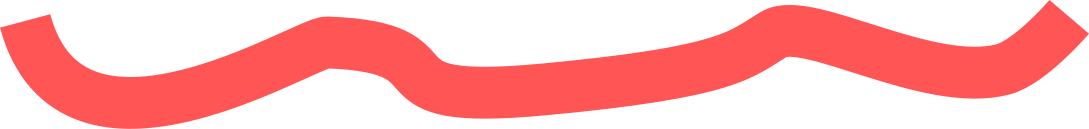 Дополнительное образование
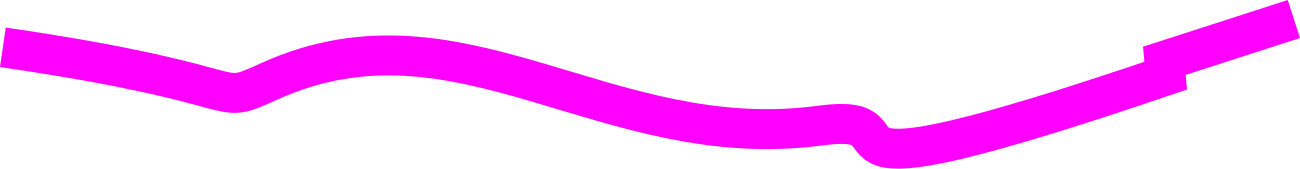 Внеурочная деятельность
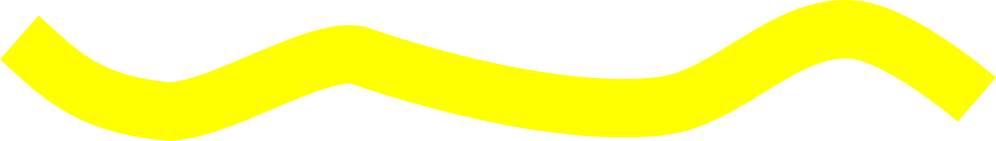 Занятия с логопедом, психологом (узкими специалистами)
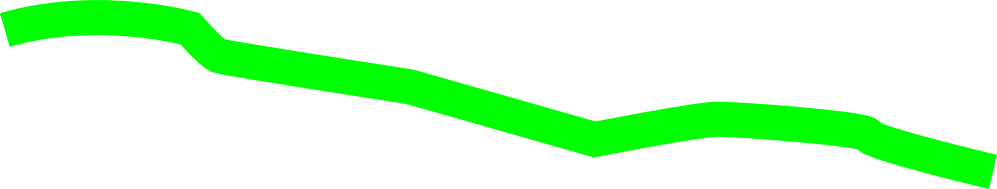 Семейный маршрут
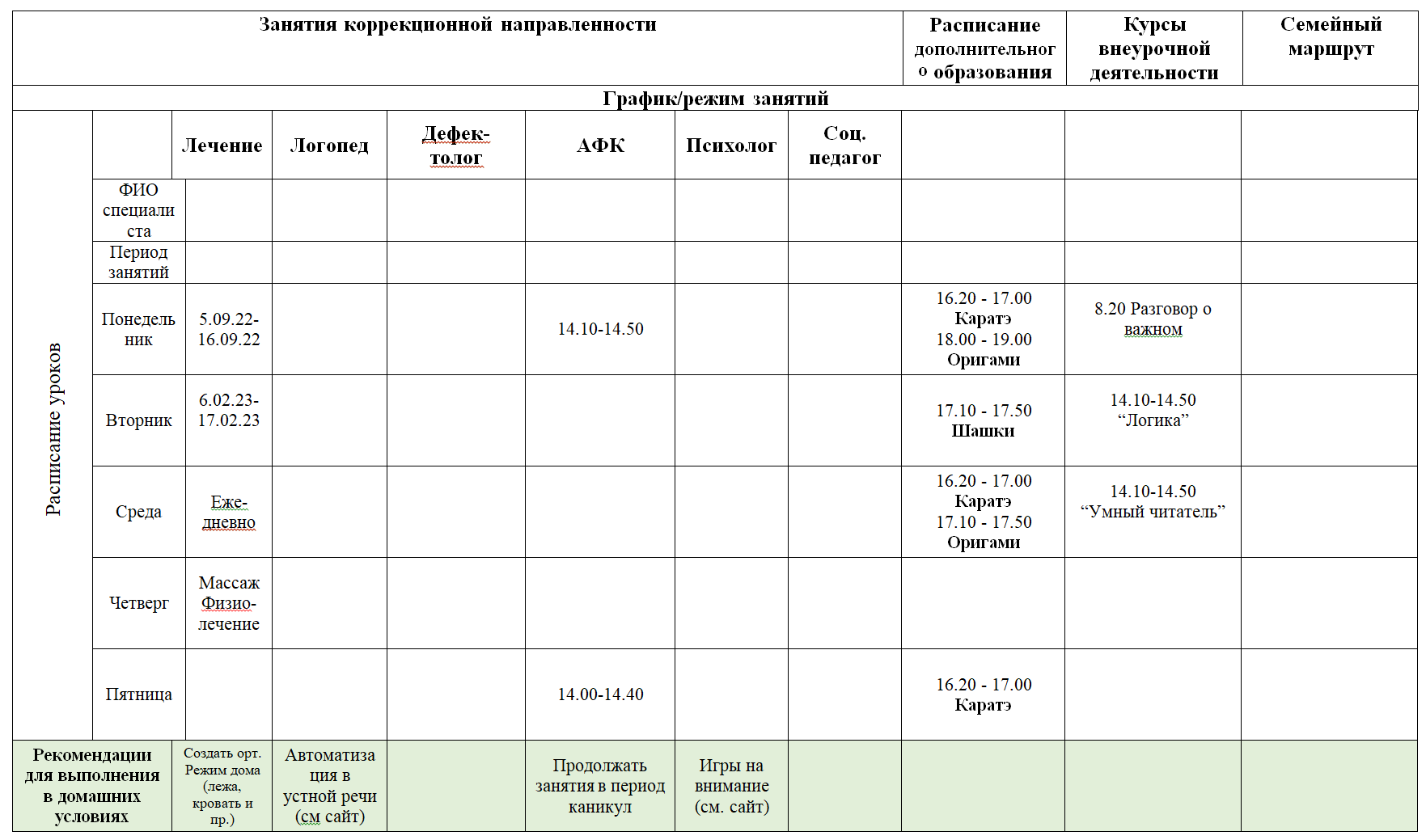 Ответственность за прохождение ИОРМ
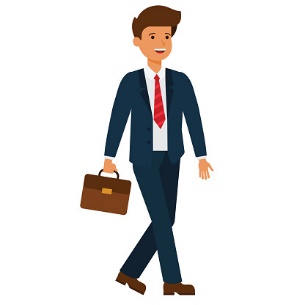 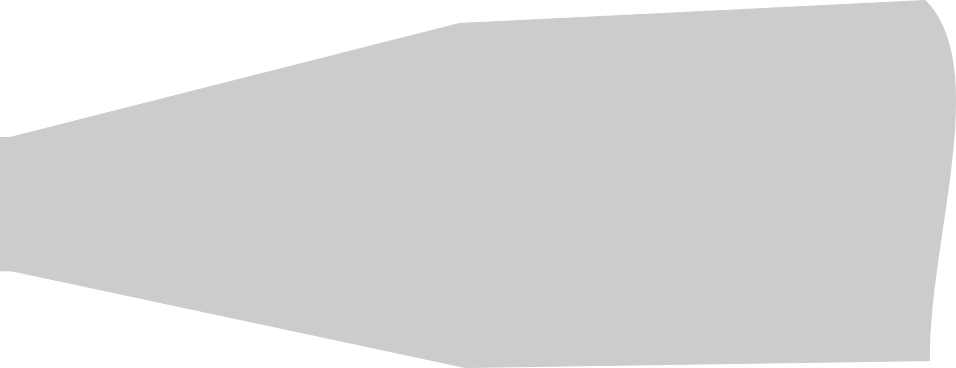 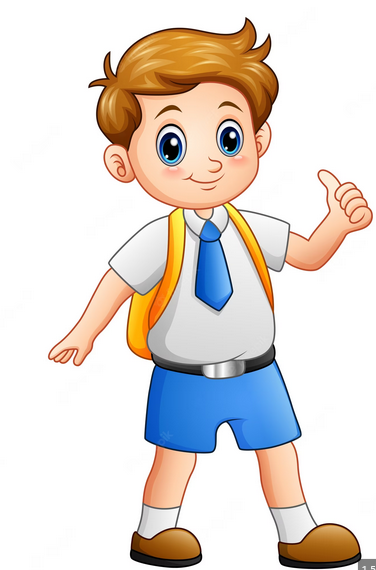 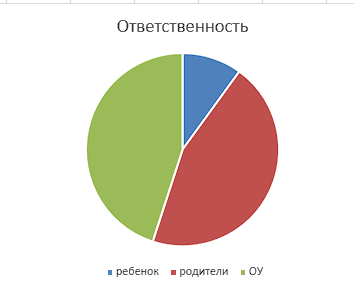 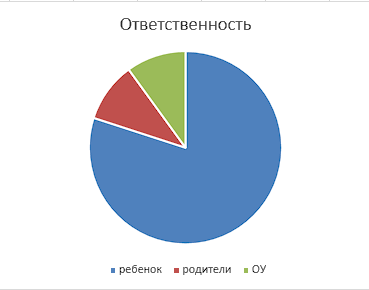 Совместная работа специалистов и родителей
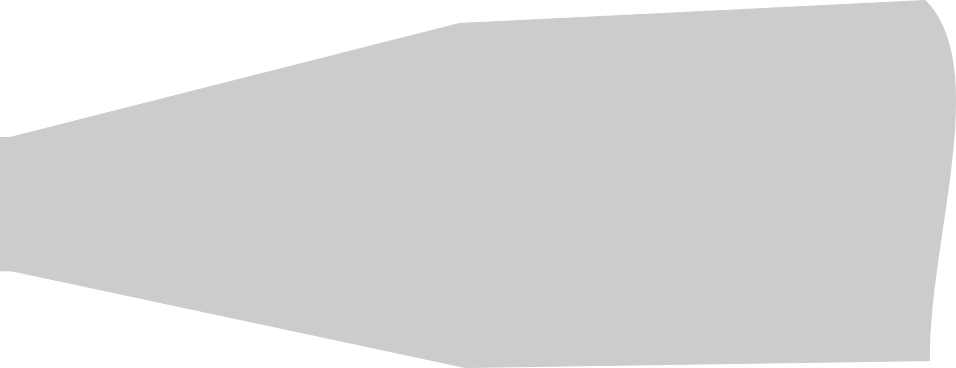 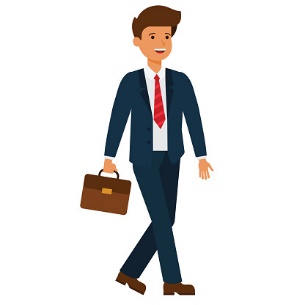 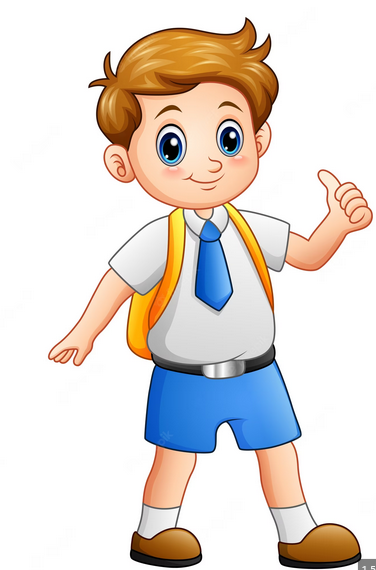 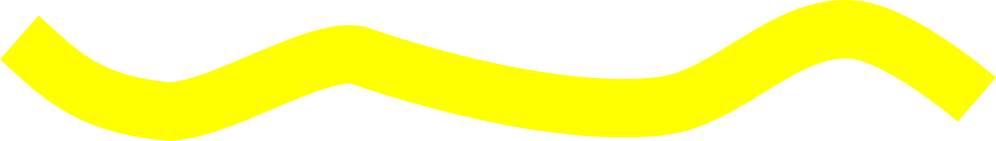 Занятия с логопедом, психологом (узкими специалистами)
Практикум работы с родителями
"Выполнение рекомендаций логопеда и психолога в домашних условиях"
Совместная работа специалистов и родителей
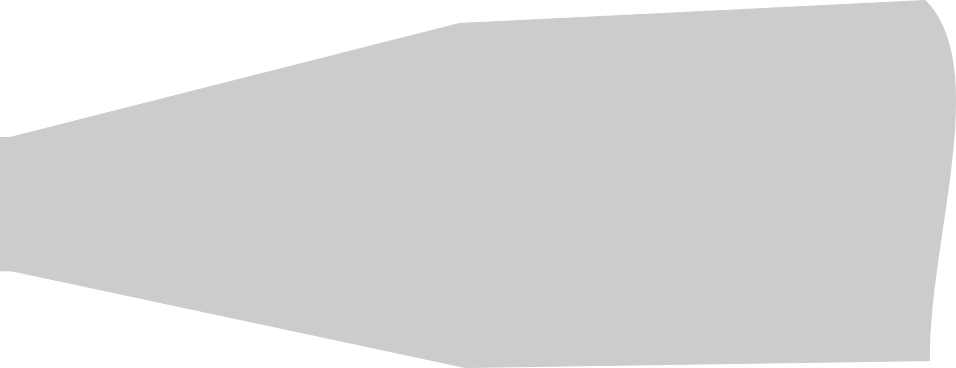 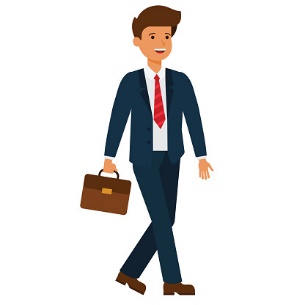 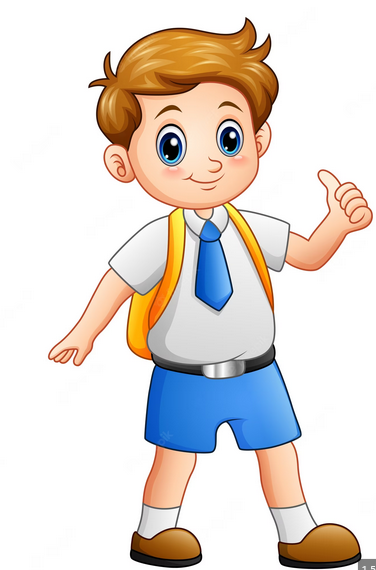 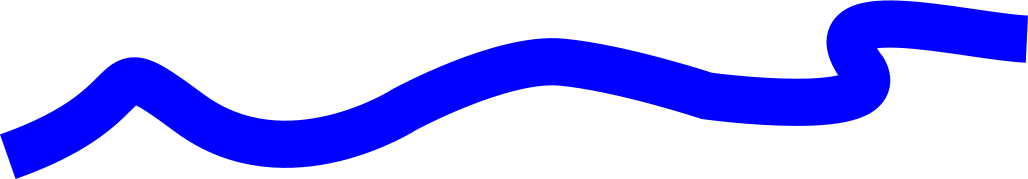 реабилитация
Практикум работы с родителями
«Соблюдение ортопедического режима в домашних условиях"
Автоматизация
Комплексная система автоматизированных рабочих мест
АРМ «Социальный работник»
АРМ «Логопед в школе»
АРМ «Завуч ИАШ»
АРМ «Ортопед»
АРМы городской медико-педагогической комиссии: стационарный и для работы на выезде.
АРМ «Невролог»
АРМ «Педиатр»
АРМ «Анамнез»
АРМ «Силовая выносливость мышц»
АРМы «Психолог 1» 
АРМ «Воспитатель»
Электронный школьный журнал
АРМ «Ресурсный центр»
АРМ «Инвентаризация»
АРМ «Учебный график»
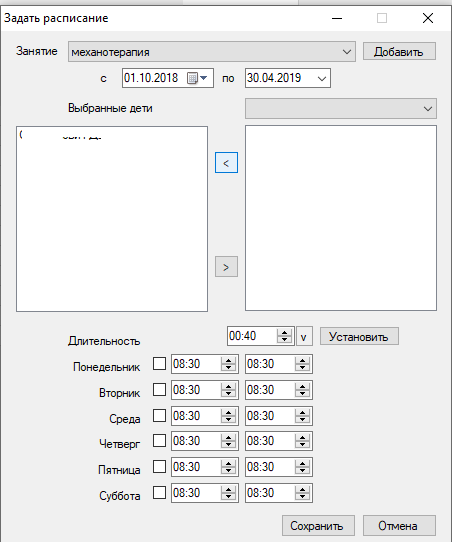 Создание индивидуального расписания
Создание расписания общих процедур на класс
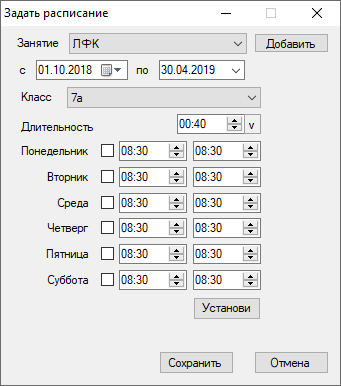 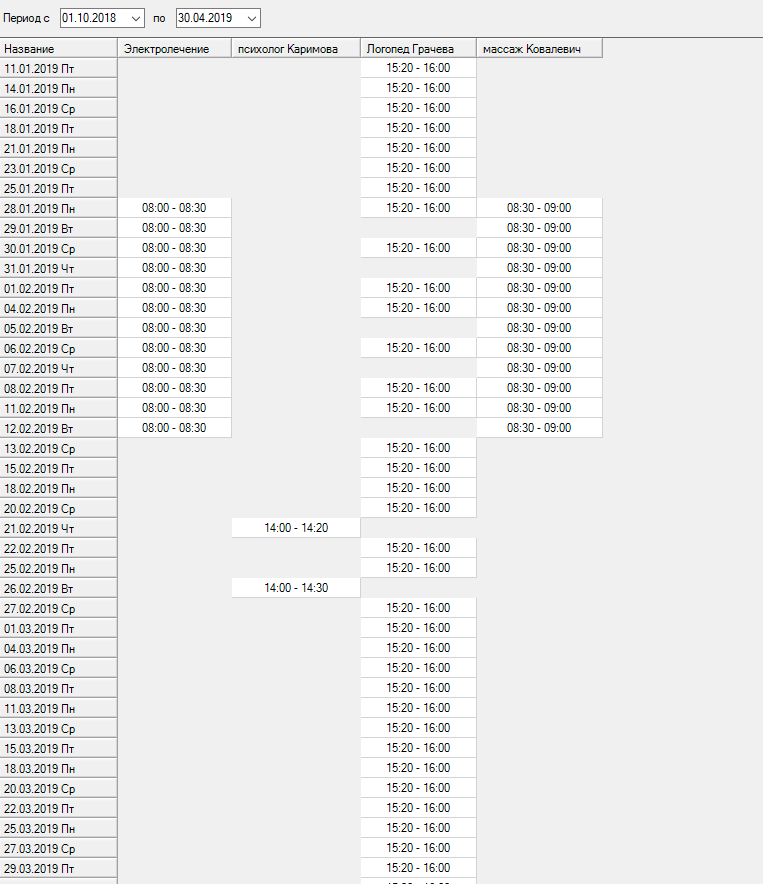 АРМ «Цифровой инструмент формирования ИОРМ»
ТПМПК
рекомендации
Семейный маршрут
расписание
Реабилитация
Узкие специалисты (врачи):
Рекомендации, лечение, расписание
Образовательный процесс
занятия, расписание
ИОРМ
Служба ППС:
Рекомендации, коррекционные занятия, расписание
Внеурочная деятельность
занятия, расписание
Дополнительное образование
занятия, расписание
СПАСИБО ЗА ВНИМАНИЕ